Icebreaker Question
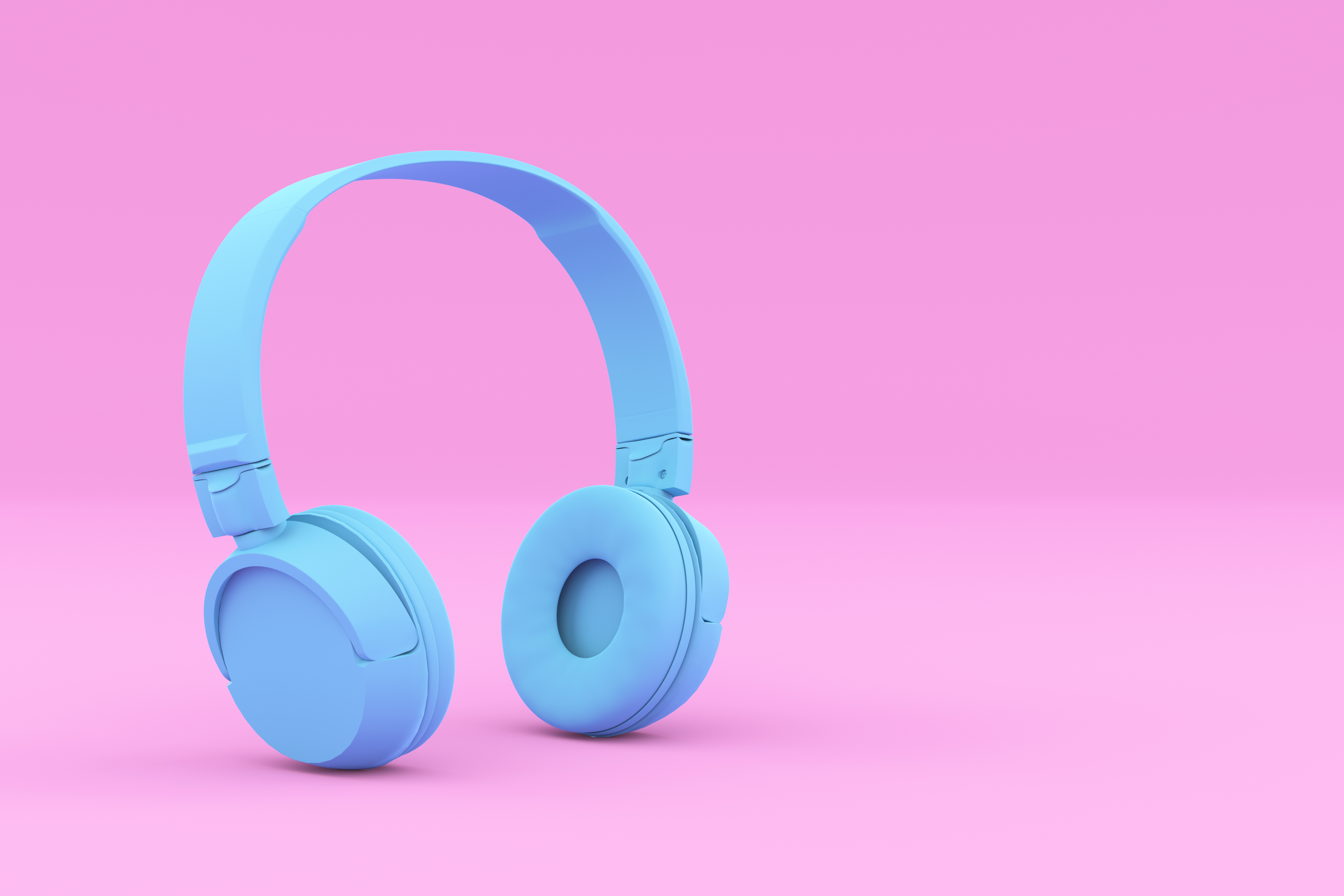 What song makes you feel the most nostalgic?
1
[Speaker Notes: What song makes you feel the most nostalgic?]
NC CHILD WELFARE TRIPLE P LEARNING COLLABORATIVE
Presenters: 

Tamara Robertson, Impact Center at UNC’s FPG Institute
Kimberly Maloney, Impact Center at UNC’s FPG Institute
May 22, 2025
What to Expect Today
3
Updates & Reminders
The Child Welfare newsletter, the Triple P Brief, will be published before the end of June 2025. Email Tamara Robertson if you want to be added to the listserv to receive the final publication. 

Connect with your Lead Implementing Agency (LIA) for any needs or questions regarding Triple P delivery, such as training or coaching. If you are unsure of what region you are in, feel free to share in the comments and we will get your connected!

Updates from our NC DSS Partners will be shared live.
4
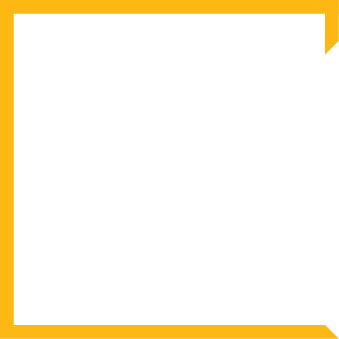 Spring Webinar Series
Please join us for our three-part Spring Webinar Series!

Please join us in this engaging 3-part webinar series that features organizational facilitators and barriers to effective implementation. A dedicated 50-minute discussion circle will follow after the third webinar for participants who want to talk more about how to apply ideas in their organizational settings.  
Please share this invitation with any partners who may be interested in joining us!
5
[Speaker Notes: Whole-System Wellness: Trauma-Informed Care for Practitioners and Programs
Guest speaker: Kathy Lisborg, DSW, LCSW, University at Buffalo School of Social Work

Cultural Humility
Guest speaker: Mark Lapiz, MSW, and Program Manager III, Department of Program Support Research & Evaluation (PSRE) at the County of Santa Clara Social Services Agency

Discussion Circle and Breakouts
Facilitated by: The Impact Center at FPG]
Ongoing Triple P Support
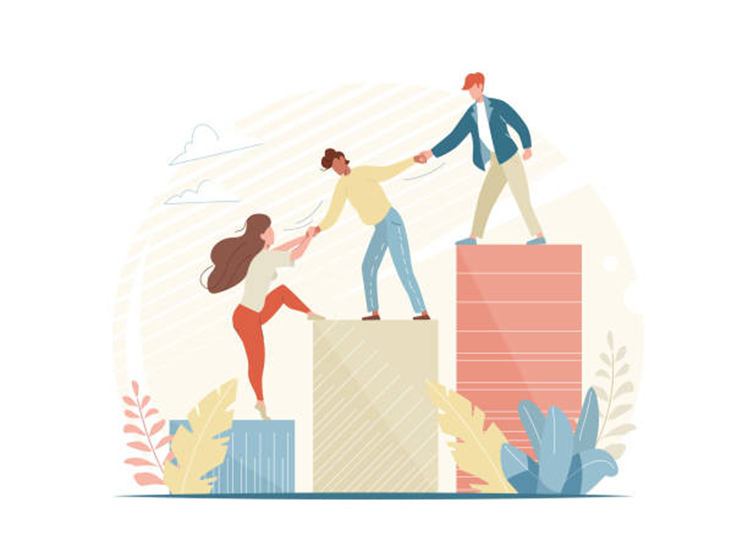 6
[Speaker Notes: After training and accreditation, Triple P practitioners who are partnered with Lead Implementing Agencies receive ongoing coaching services and support. These coaching services are grounded in supporting program fidelity.]
Practitioner Support
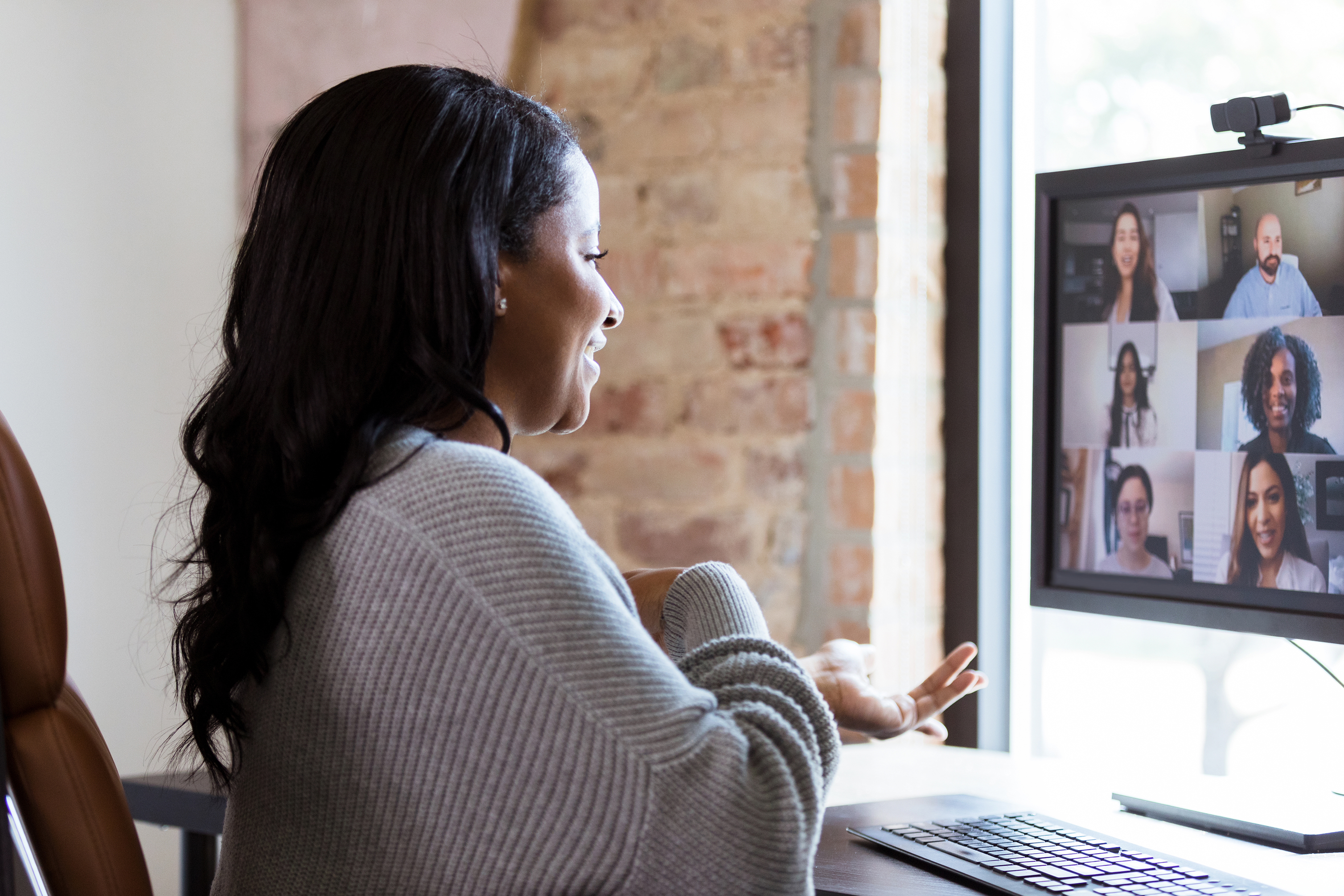 Triple P Coaching
LIA/regional 
SDA/agency 
Supervision
Training 
Peer to Peer Support 
PASS sessions 
Practitioner Conferences
7
[Speaker Notes: LIA offers training opportunities at no cost depending on practitioner readiness and fit. Connect with LIA to learn more.]
What’s Included in Coaching?
Proactive and Responsive Guidance and Support
Develop and Apply Strategies to Enhance Skills
Joint Planning, Observation, Reflection, and Feedback
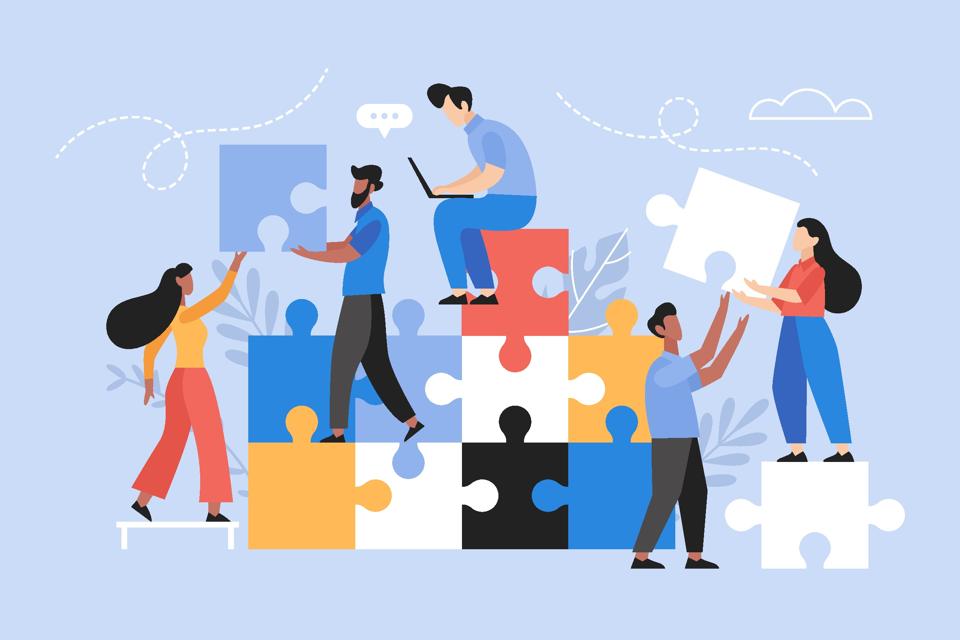 [Speaker Notes: Coaching frequency varies – Should be confirmed with LIA coordinators]
Quality Coaching Opportunities
Confident and Competent Practitioners are created through quality coaching. In return, practitioners:
Increase the use of Triple P with families
Deliver Triple P as intended
Meet the needs of families within their communities
Increase family satisfaction with Triple P services
Positively impact short- and long-term outcomes
Triple P Training - Connect
Connect with LIAs 
Determine good fit: Identify Triple P levels that are most appropriate & needed in your delivery area 
Ensure Readiness: Potential practitioner plans to deliver Triple P once accredited
Connect with ICO4MCH Programs (Improving Community Outcomes for Maternal and Child Health) Implementing Triple P
Available in Wake County, Mecklenburg County, Guilford County, and The Sandhills Collaborative (Cumberland County, Hoke County, Montgomery County, Richmond County, and Scotland County)
Ages 0-5*
Triple P Training
Triple P Training
Must attend 80% of training to become accredited to implement Triple P
Pre-Accreditation Workshop
Accreditation
Interested in learning about other levels? 
Audits for Triple P trainings are available at no cost
Does not provide accreditation
Additional LIA trainings & expectations (i.e., data submission, fidelity, etc.)
[Speaker Notes: A Triple P Pre-Accreditation Workshop is offered to practitioners prior to accreditation, to provide an opportunity for individualized feedback on skill development and to practice and discuss any relevant implementation issues in the presence of a Triple P Trainer. Pre-Accreditation Workshops aim to reduce practitioners' anxiety and apprehension around the Triple P Accreditation process, reinforce all aspects of Triple P, and build their confidence to deliver the service. 

A competency-based accreditation process must be completed, not only to officially recognize a practitioner's proficiency in program delivery, but also to ensure that Triple P will be delivered competently and successfully within the community.]
Peer-to-Peer Support
Internal Support within Service Delivery Agencies (SDAs) 
Individual practitioners connect with LIA coordinators
Regional LIA Coaching System 
Newsletters 
Peer support meetings or learning sessions 
Practitioner Conference (if applicable) 
PASS Sessions
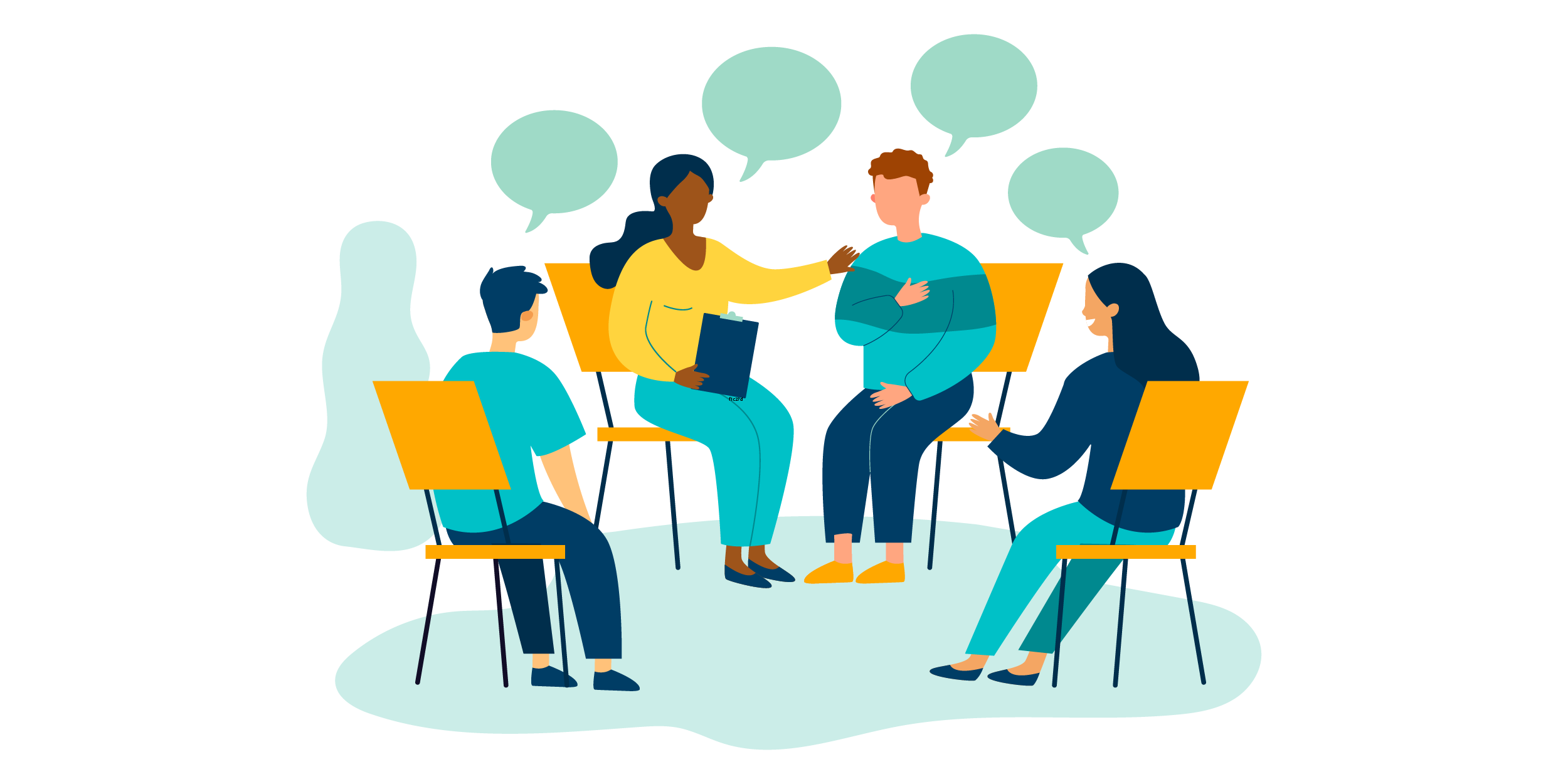 [Speaker Notes: The role of the LIA isn’t necessarily to provide coaching to all practitioners within their community, but they’re there to ensure a coaching plan is built and carried out based on best practice. Some SDAs may be well-equipped to provide high-quality coaching internally – and it may not be called coaching. It may be called supervision, peer support, consultation, training and TA, PASS or mentoring.

Peer support is not required for coaching, and coaching is not required for peer support. However, coaching and peer support can occur together.]
PASS Model
Click the image to play video clip 1 from Module 7: Community Coaching System
Peer Assisted Supervision and Support
Incorporates evidence-based coaching best practices
Used in a peer support format
Brings Triple P practitioners together to help them assess their strengths and refine their Triple P delivery
PASS Session Checklist can be used as an observation tool during a coaching session
PASS Model
Click the image to play video clip 2 from Module 7: Community Coaching System
Click the image to play video clip 3 from Module 7: Community Coaching System
PASS Model
Click the image to play video clip 4 from Module 7: Community Coaching System
[Speaker Notes: PASS Model activities include case presentations, applying the self regulation framework, setting goals, and providing peer-to-peer professional development during sessions with peers that meets the needs of most practitioners. 

Coaching isn’t needed to use the PASS model, and the PASS model isn’t needed to do coaching. PASS model can be done at the same time as coaching.

ICTP Module 7: Assessing Community Coaching Efforts - link above on the slide]
Additional Triple P Support Resources
PCANC Training Calendar (if you are partnered with an LIA)
Triple P Practitioner Portal
Support from LIA (as needed)
ICTP Child Welfare Online Tools & Resources 
Archived Triple P Briefs
Archived CWLC session recordings
Newsletters 
Regional LIA Newsletters
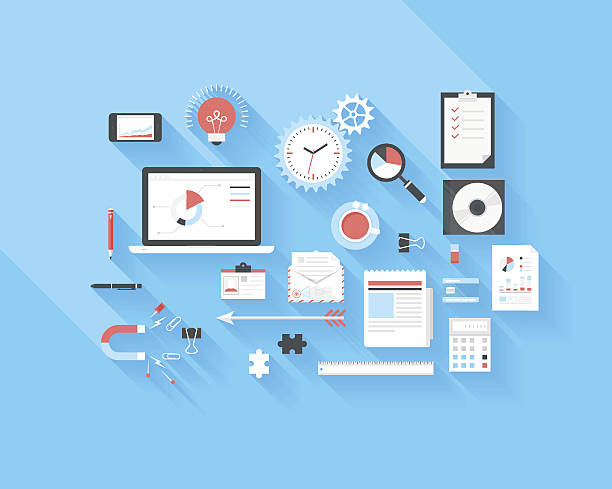 16
[Speaker Notes: PCANC Training Calendar - Varying topics to help practitioners with implementation of Triple P]
North Carolina Triple P Local Implementation Regions Site Map
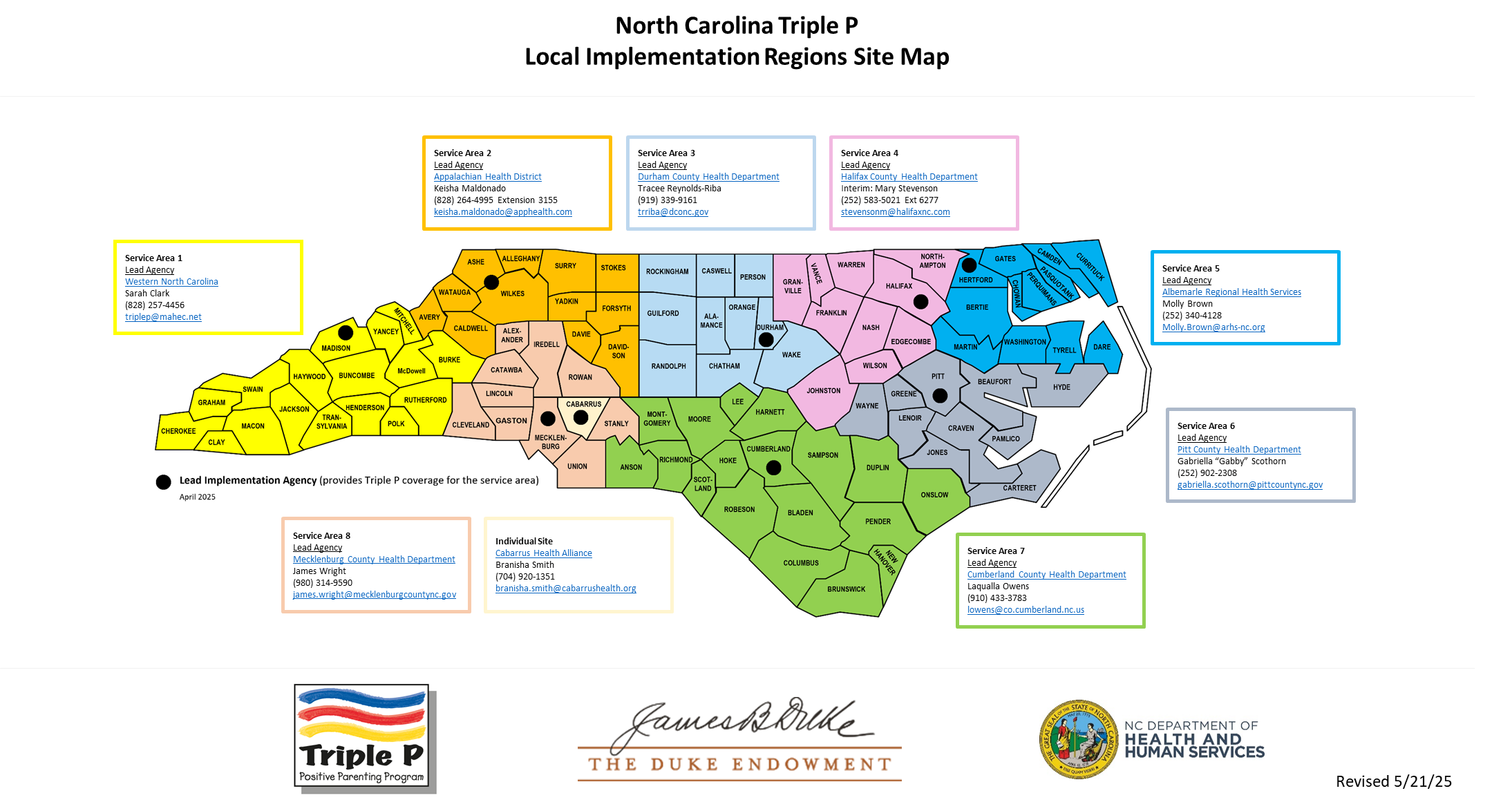 17
Break Time
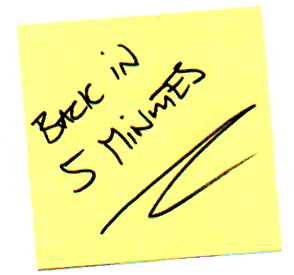 18
What Questions Do You Have?
19
Accessing Support
Remember to connect with your Lead Implementing Agency (LIA) for any needs or questions regarding Triple P delivery, such as training or coaching. If you are unsure of what region you are in, feel free to share in the comments and we will get your connected!
For any programming support needs, contact Triple P America - Sara van Driel, sara@triplep.net.
20
Thank you!
Reminder! 
The ICTP Child Welfare Resources page has helpful information and tools including recordings and PPTs of all previous CWLCs.
*These tools and resources will continue to be available to you beyond June 2025.*
Up next! 
Triple P Brief – June 2025
We need YOUR help! Please fill out this 6-question survey to help us plan for future learning collaborative sessions! Scan the QR code with your phone or click the link on the QR code.
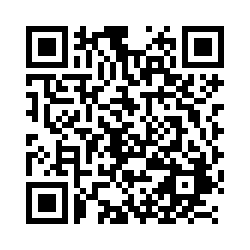 21